ERCOT Frequency Events
September 2024

ERCOT
Operations Planning

PDCWG | October 16, 2024
9/23/2024 16:12:49(Non-FME)
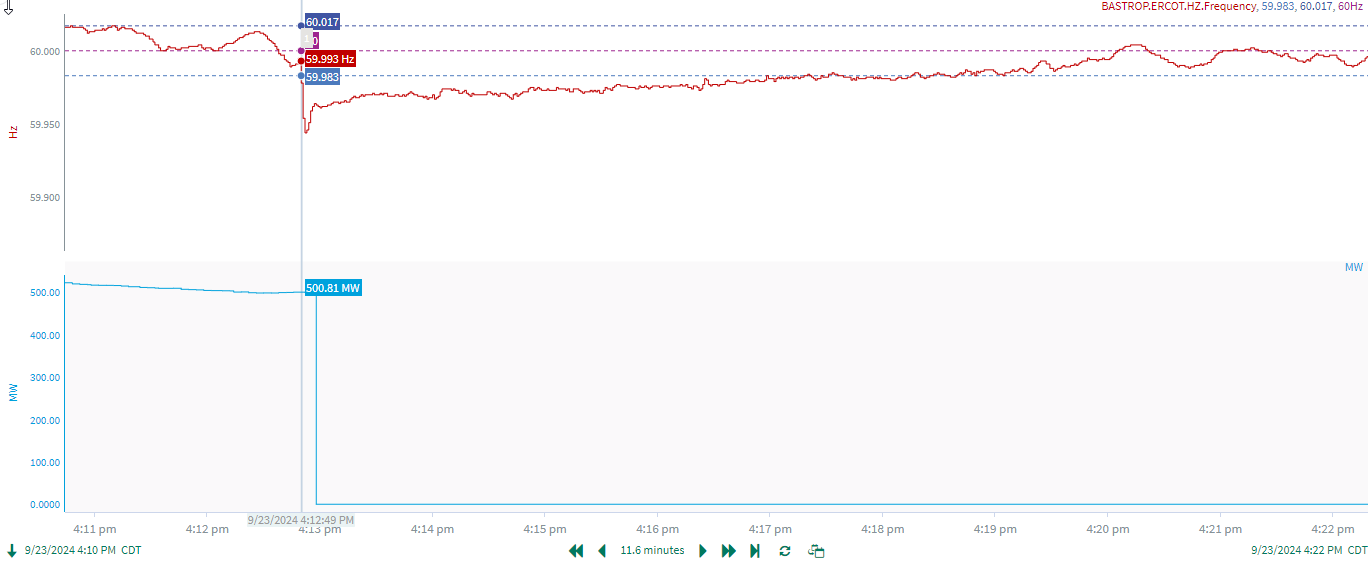 2
[Speaker Notes: The unit experienced a runback and tripped offline while carrying ~500 MW

Starting Frequency: 59.993 Hz
Minimum Frequency: 59.946 Hz
A-C Time : 3 seconds
Recovery Time(back to deadband): 4 minutes 30 seconds
ECRS Released: 0 MW
Trip Reason:  Boiler issue

Contextual Information: A total of 313 MW of regulation Up was deployed during the event

No Selection Reason: C point is too small]
Questions?
Thank you!